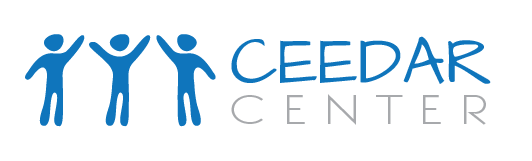 Walking the walk: Collaboration across special, general, and leadership education at 
Georgia State University
Meg Kamman &  Erica McCray 
University of Florida
Sheryl Cowart Moss, Carla Tanguay &  DaShaunda Patterson
Georgia State University
U.S. Department of Education, H325A120003
Today
We will discuss…
The Georgia-CEEDAR partnership
GSU context 
GSU reform process 
Results 
Next Steps
CEEDAR’s Mission
To create aligned professional learning systems that provide teachers and leaders effective opportunities to learn how to improve and support core and specialized instruction in inclusive settings that enable students with disabilities to achieve college and career readiness standards
[Speaker Notes: Where does CEEDAR come in? Point out that we are also focusing on leaders, because they are essential to supporting the change process. I focused on teachers today because of time

FIRST, I WILL TALK ABOUT how WE ARE FRAMING OUR WORK]
Georgia-CEEDAR Partnership
Intensive in 2014



Department of Education
 Professional Standards Commission
Georgia State University 
Columbus State University
Kennesaw State University
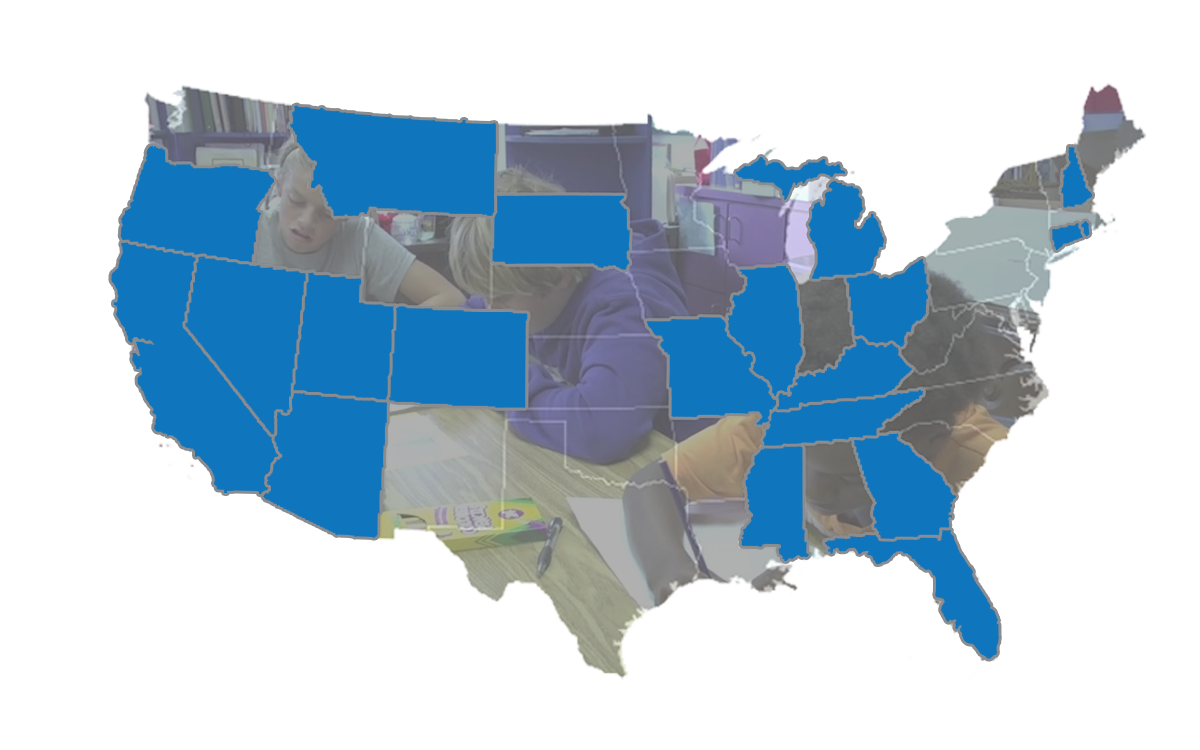 Georgia Goals
Certification 
Teacher and Leader Preparation Reform 
Preparation Program Evaluation 
Alignment
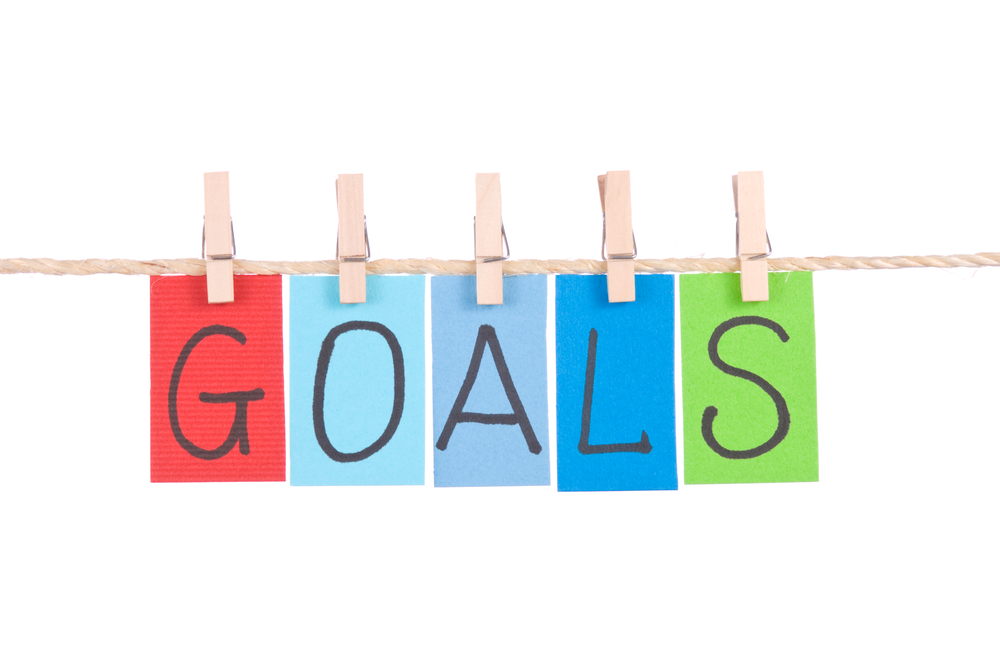 Teacher and Leader Preparation Reform
The Georgia SLT will establish and nurture multi-system collaboration for teacher and leader preparation. 
Objective 1: Increase use of effective/evidence-based practices for multi-tiered systems of support (MTSS). 
Objective 2: Create a system for knowledge, dispositions, and practices for co-teaching 
Objective 3: Develop a plan for scale up and sustainability of DOE, PSC, LEA collaboration for teacher and leader development
Georgia State University
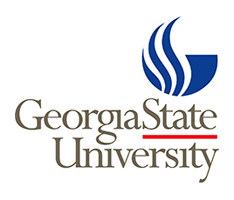 A structured process:
Determining needs 
Faculty retreat
 Innovation Configuration training 
Syllabi review 
Program area analysis 
Engage in revision
Who Will Carry Out the Work?
CEEDAR representatives
Associate Dean
Assessment and Accreditation Committee
Faculty
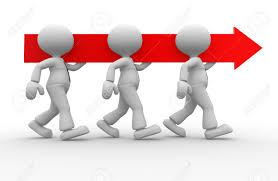 Identifying Needs:
Using relevant data
Aligning with our university/college mission
State and national accreditation
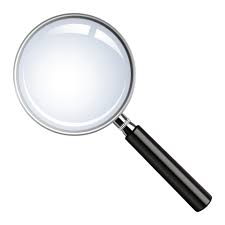 How can existing college/university structures (e.g. Assessment & Accreditation Committee) begin the conversation?
Identification of
KEY AREAS of Interest
Subtitle
Alignment to Modules
Classroom Management & Community Building
Culturally Responsive Pedagogy
Technology
Assessment
Reading/Academic Language
Universal Design for Learning
Align KEY AREAS of interest with CEEDAR modules
Access resources
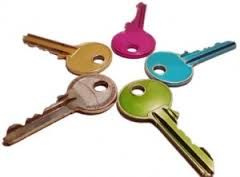 How to Engage Faculty?
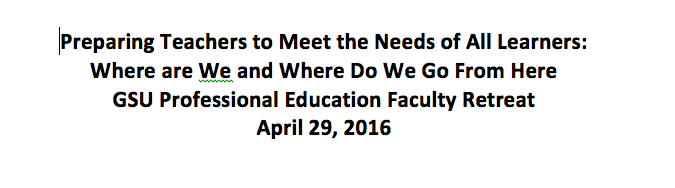 Day long retreat for all faculty working in initial teacher  and leader education programs
Key Stakeholders 
District representatives from area school systems
Representatives from state agencies and the university system
Breakout sessions led by teacher education faculty from across programs
Speakers included P-12 principal and teacher candidate
What does THAT conversation look like?
How do you follow up on THAT conversation?
Summer work focusing on syllabi analysis using the Networked Improvement Community. 
Programs completed needs analysis for 2 KEY AREAS
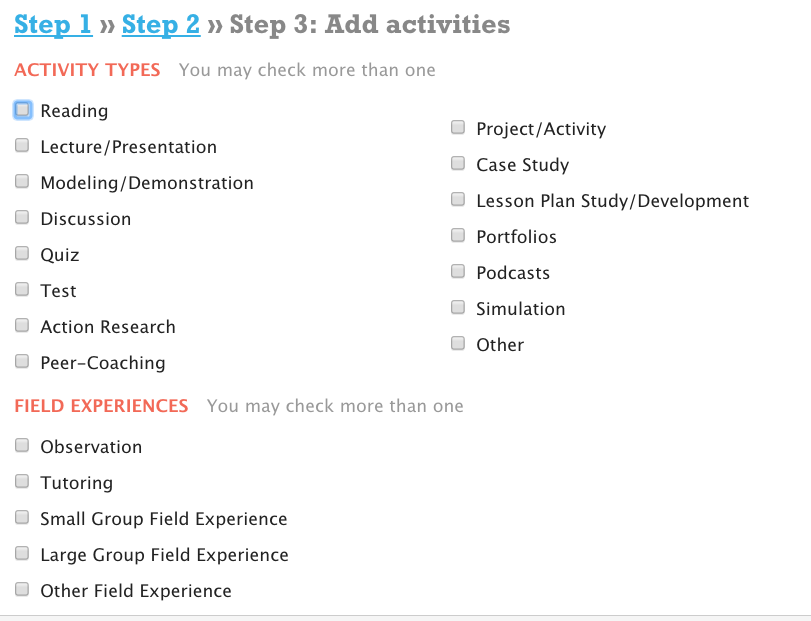 How do you support the work?
CEEDAR training in Innovation Configurations with Program Leads 
Assistance with Syllabi Analysis 
Unit-Level Support during 2016-2017
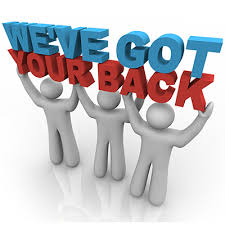 CEEDAR Training
Led by CEEDAR representatives 
Meg Kamman and Erica McCray 
Attended by
 17 program representatives
 Unit Assessment Coordinator
 Associate Dean
 GSU CEEDAR Representatives
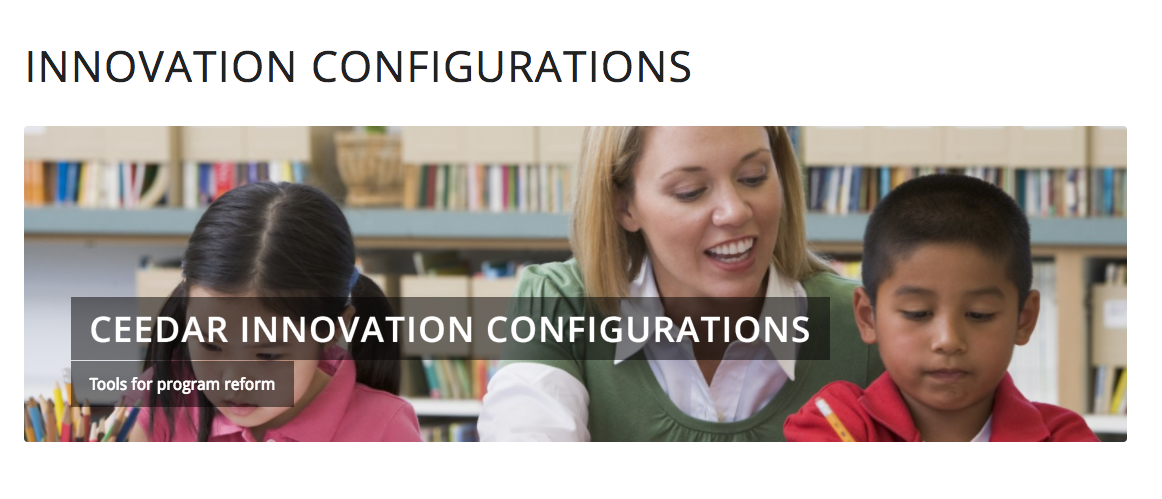 Syllabi Analysis
Faculty representative conducted syllabi analysis independently.  
Support provided by dean’s office as needed.
Representative responsible for sharing results of syllabi analysis with program faculty in fall.
Resources from NIC and IRIS to be shared with faculty in programs.
Unit Level Support: 2016-2017
Fall Semester Opening Forum 
Faculty learning from syllabi analysis 
Assessment and Accreditation Committee  review the results of the syllabi analysis 
Determine possible unit-level needs.
Monthly professional development forums 
Focus on additional professional development and resources for the KEY AREAS.
Example AnalysisEducational Leadership
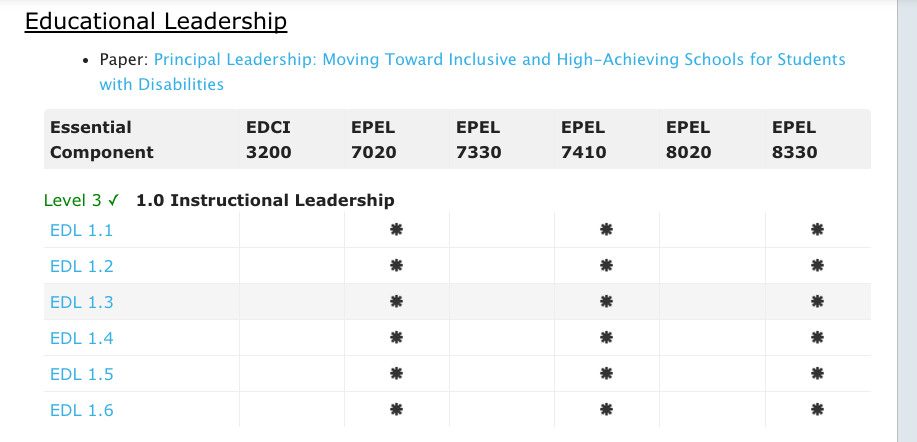 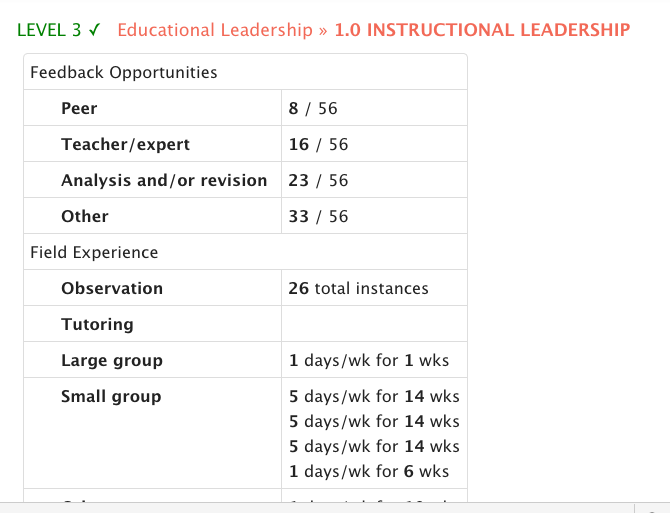 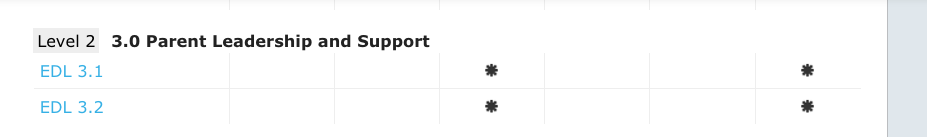 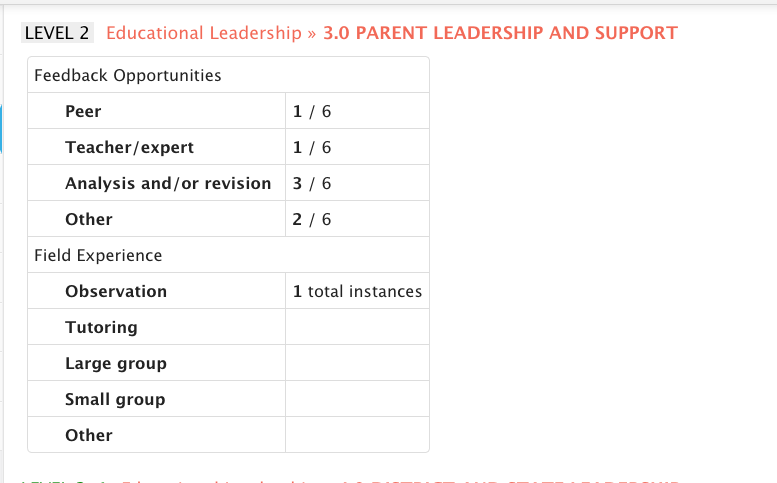 Where are we now?
Educational Policy Studies 
Early Childhood & Elementary Education
Middle & Secondary Education
Special Education
Health & Physical Education
Art Education
Music Education
World Language Teacher Education
CORE 
Perimeter EDUC Courses
Where are we headed?
Documenting changes
Sharing our work with others
Maintaining Momentum
Developing a formalized mentoring program for our state
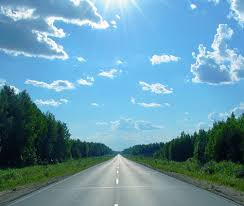 Questions
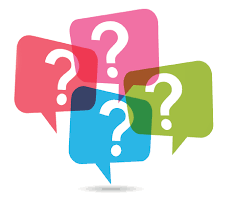 Disclaimer
This presentation was produced under U.S. Department of Education, Office of Special Education Programs, Award No. H325A120003. Bonnie Jones and David Guardino serve as the project officers. The views expressed herein do not necessarily represent the positions or polices of the U.S. Department of Education. No official endorsement by the U.S. Department of Education of any product, commodity, service, or enterprise mentioned in this presentation is intended or should be inferred.